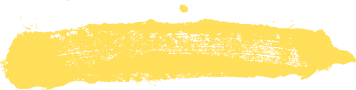 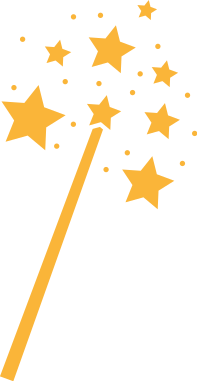 AUGUST Kids Assembly
I AM
BLESSED 
WITH FRIENDS
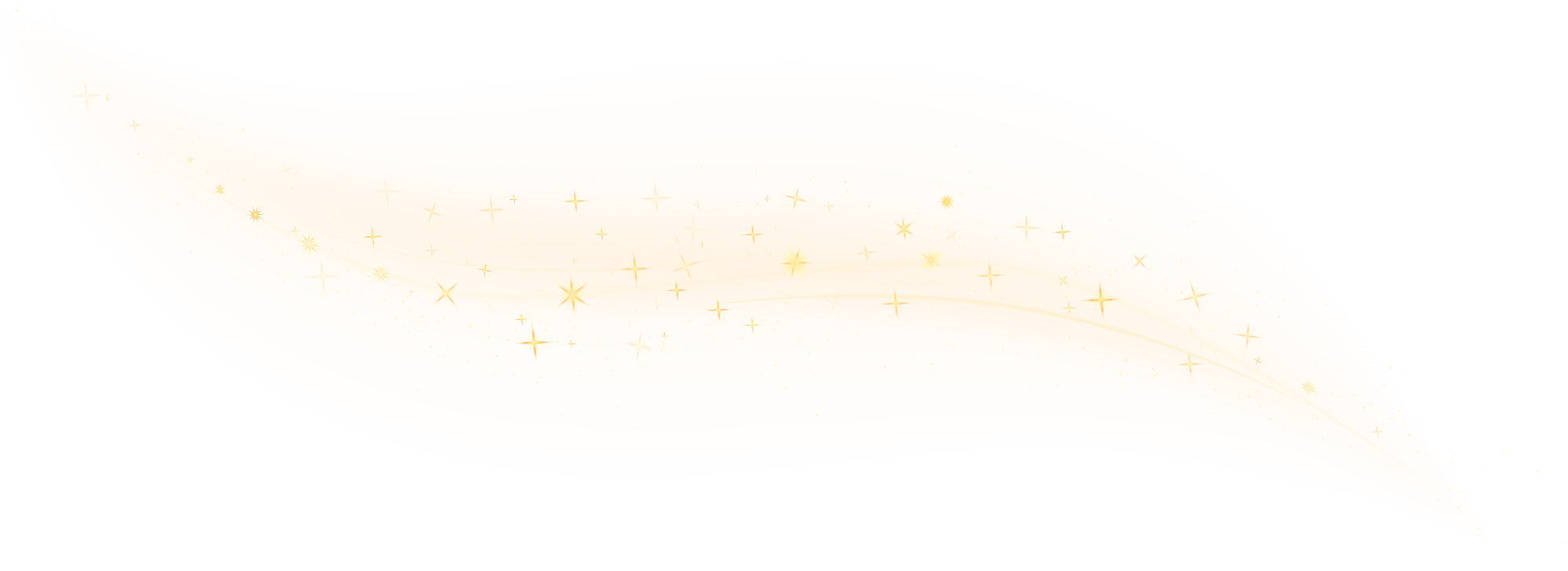 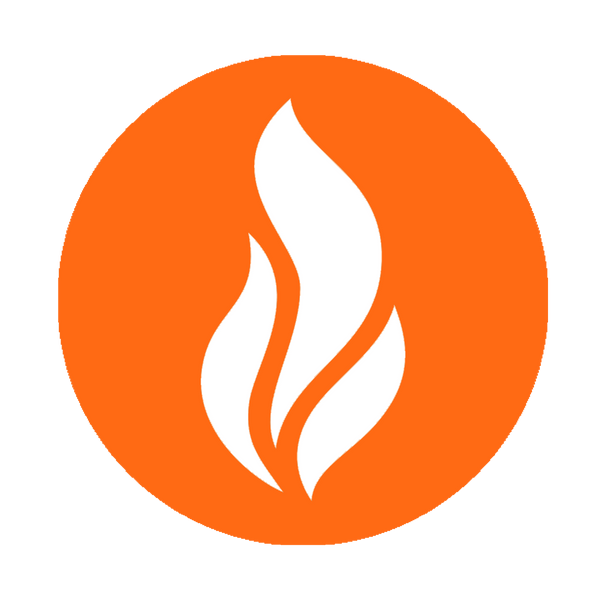 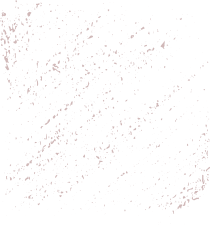 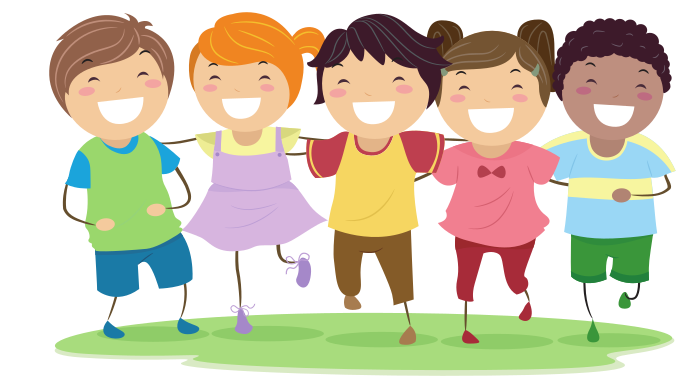 WATCH,
SING &
DANCE
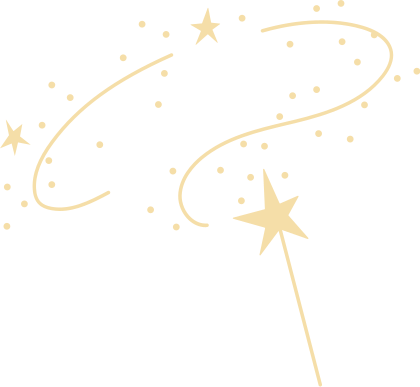 WE ARE BLESSED TO HAVE FRIENDS
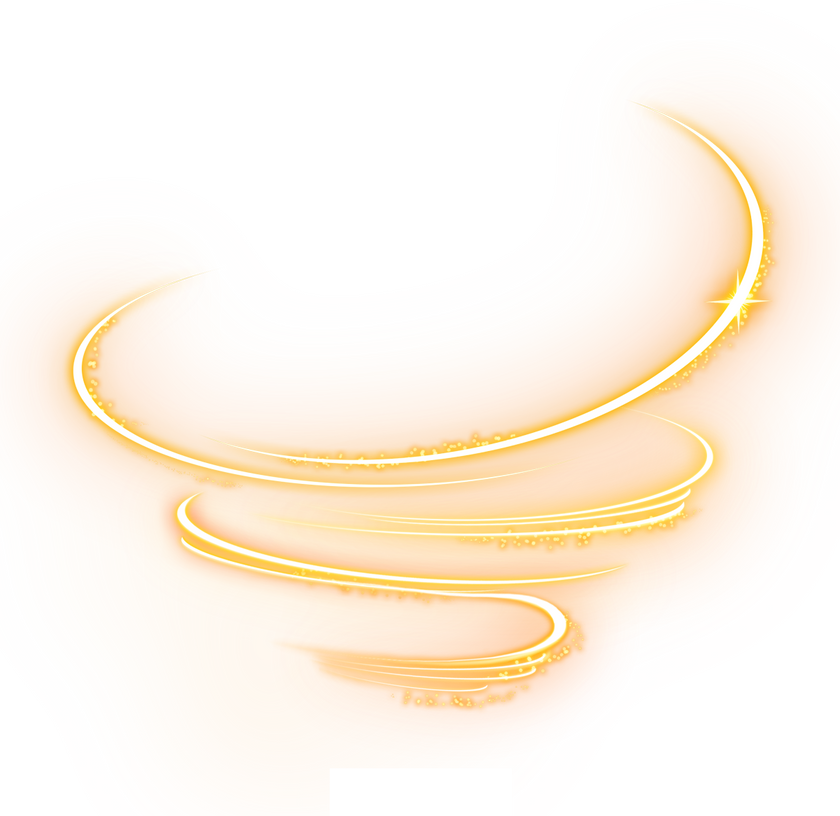 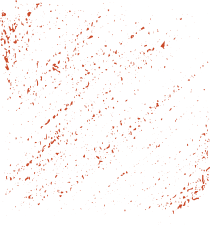 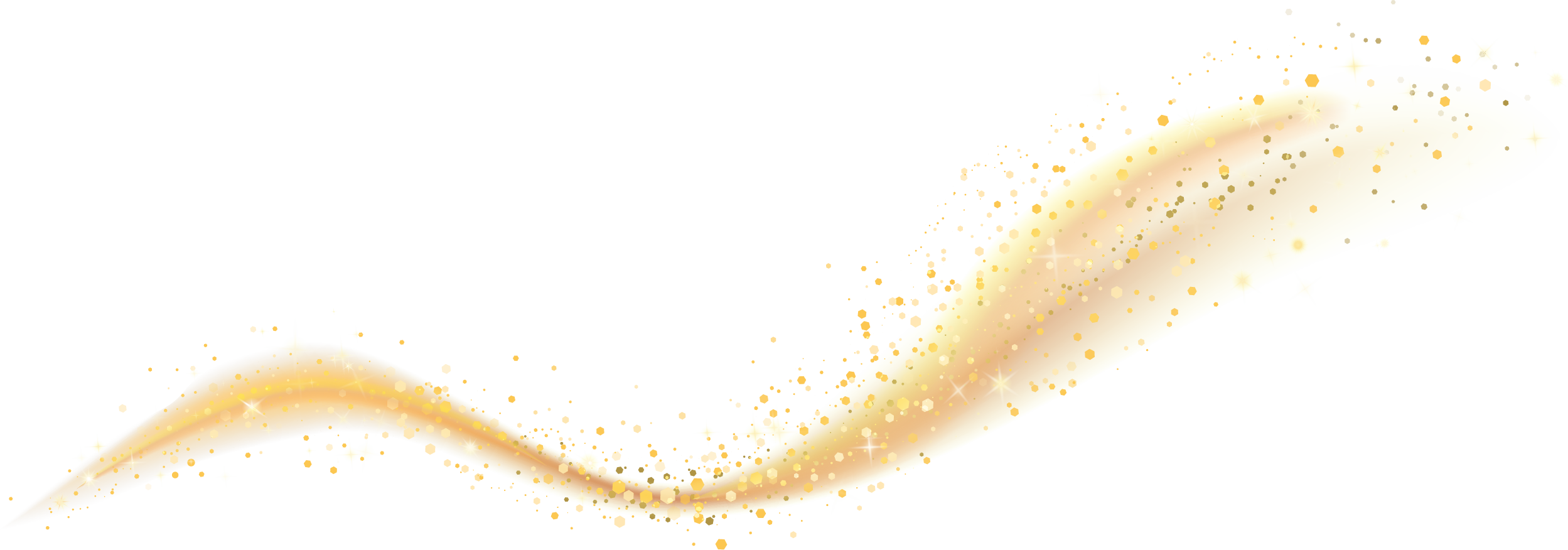 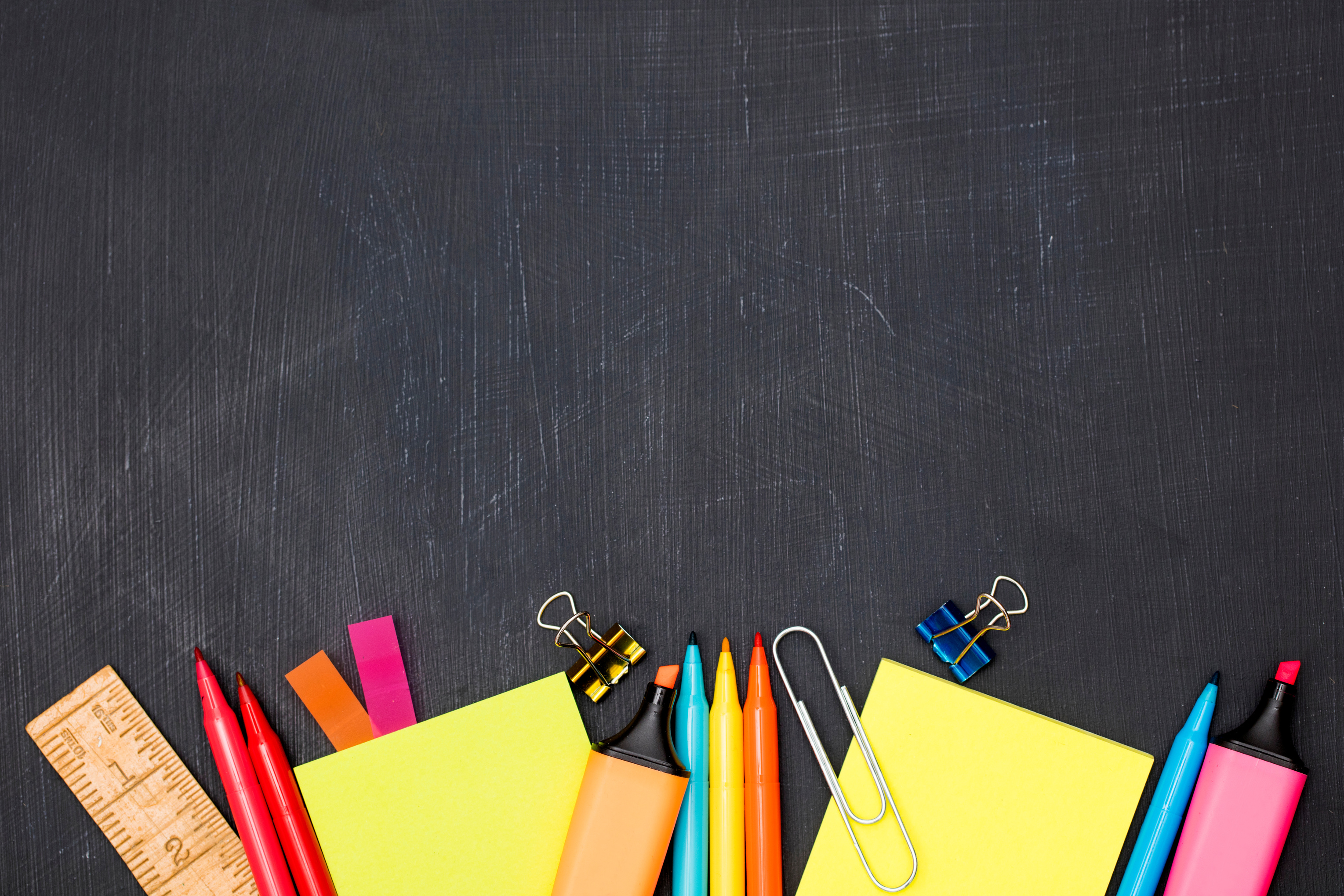 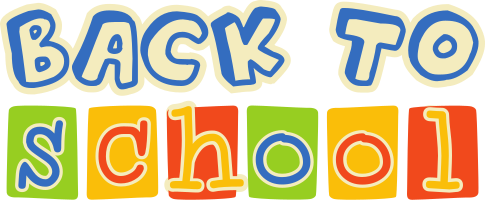 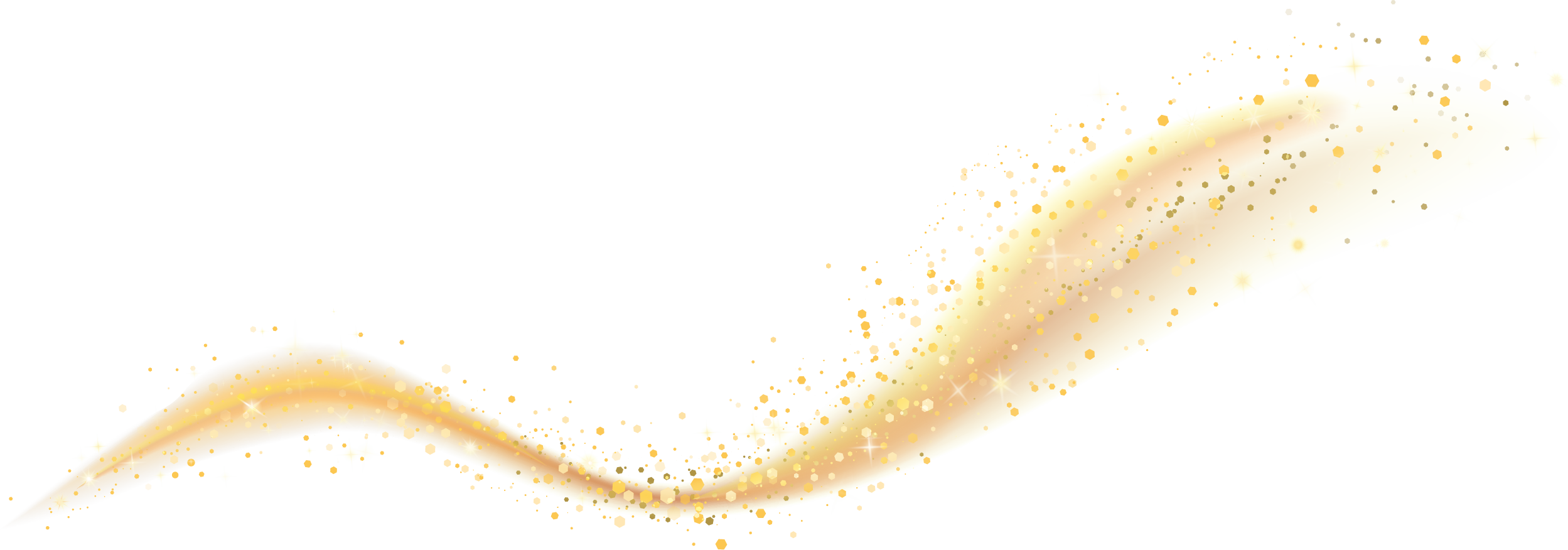 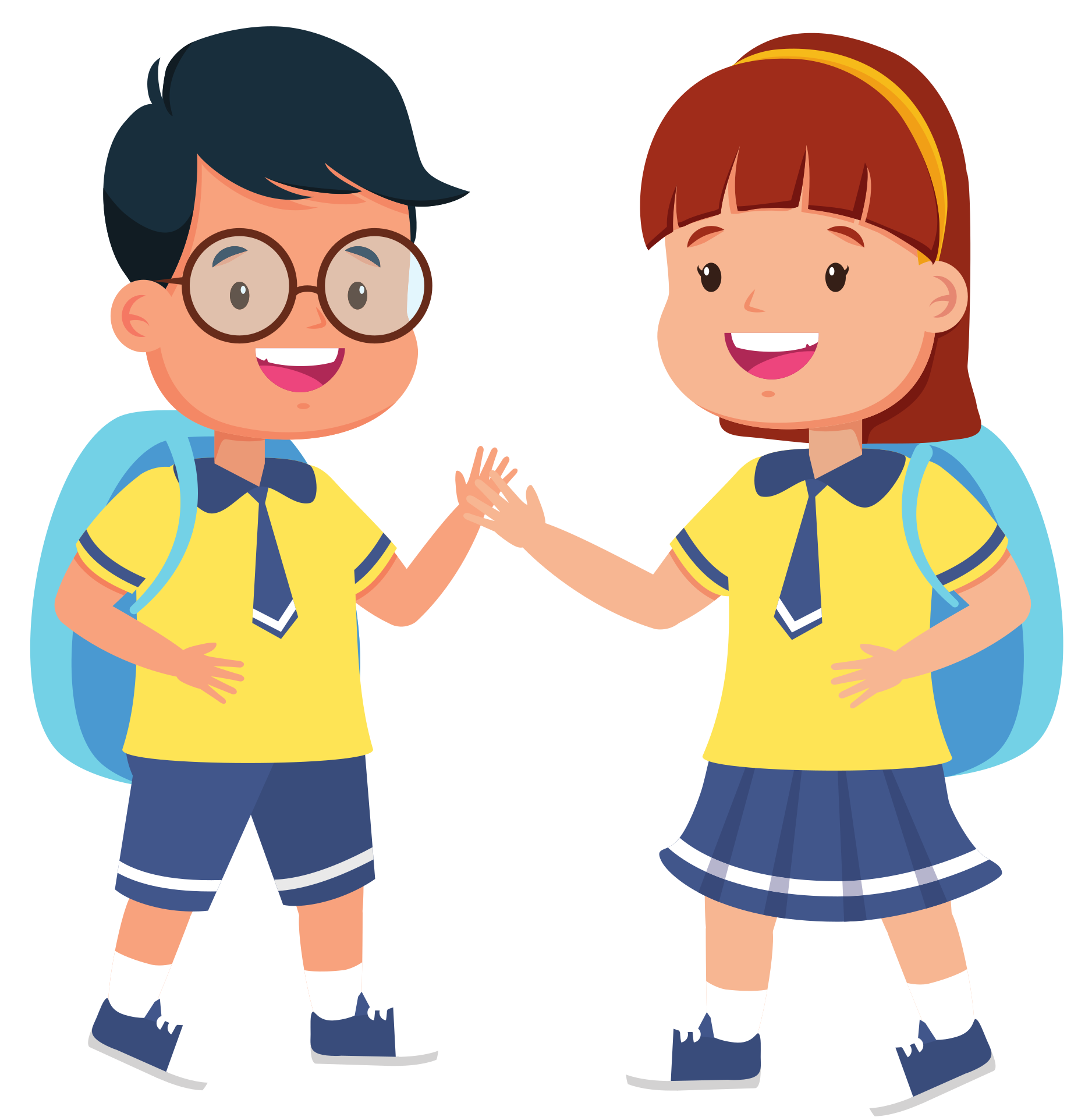 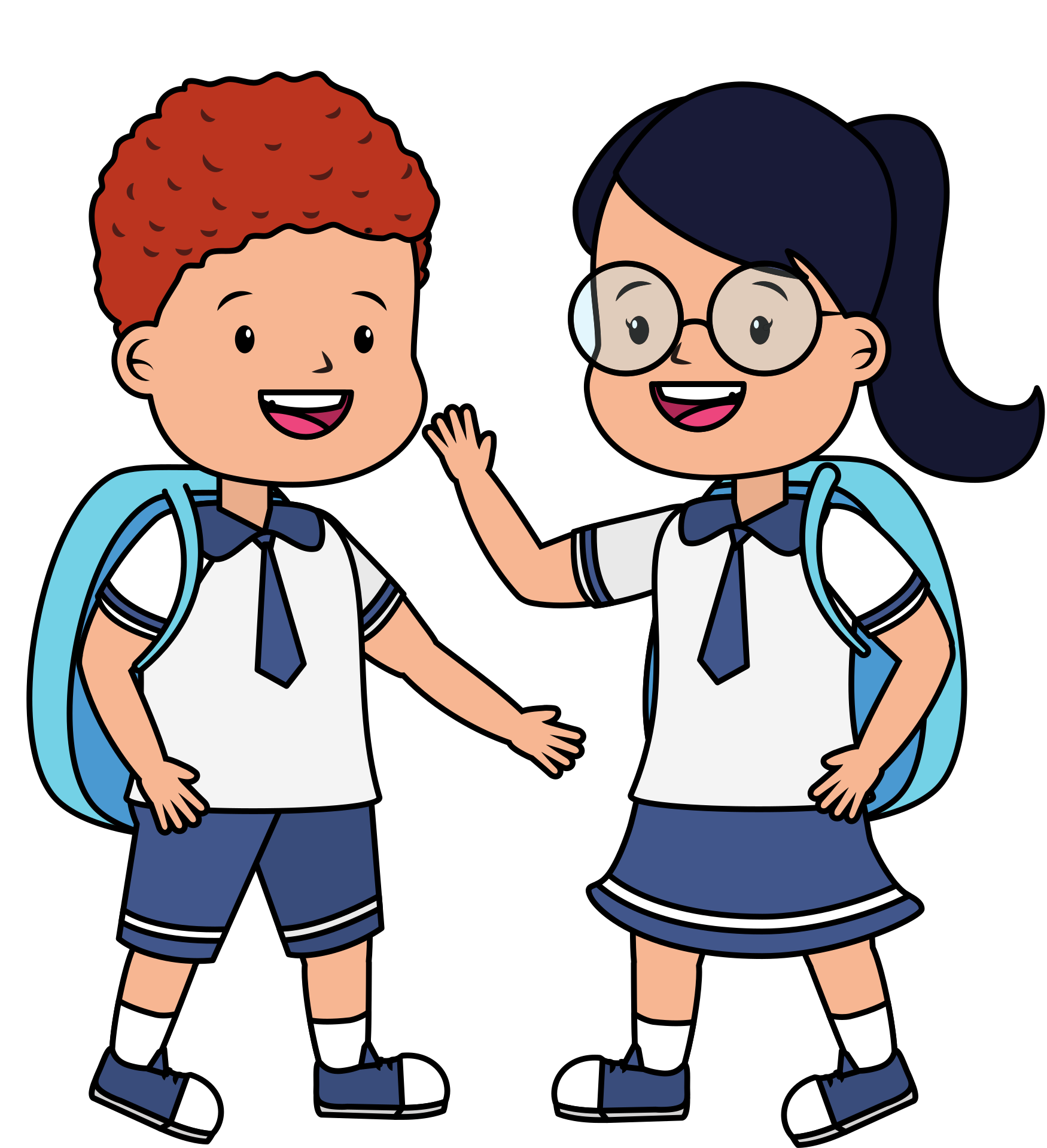 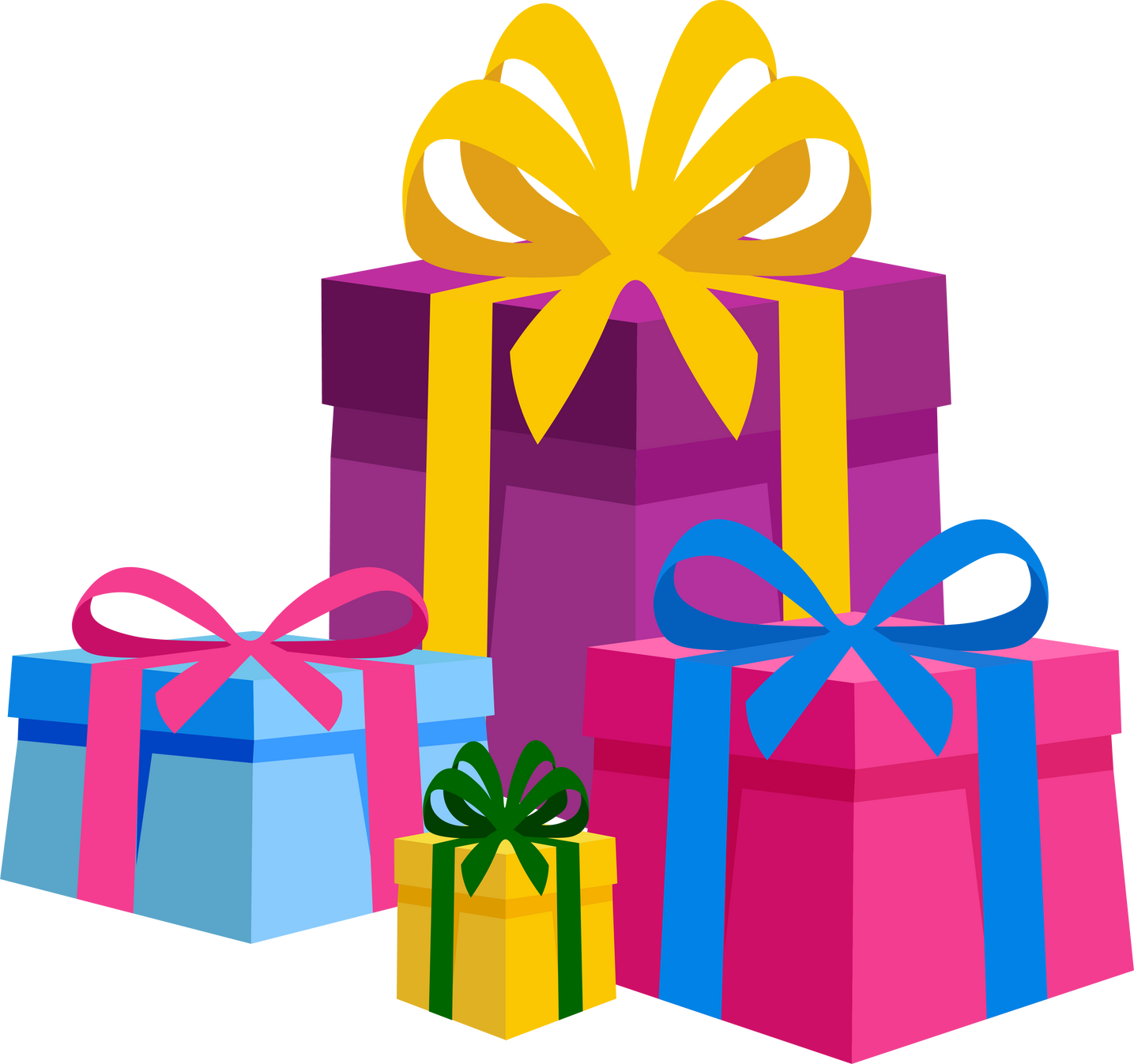 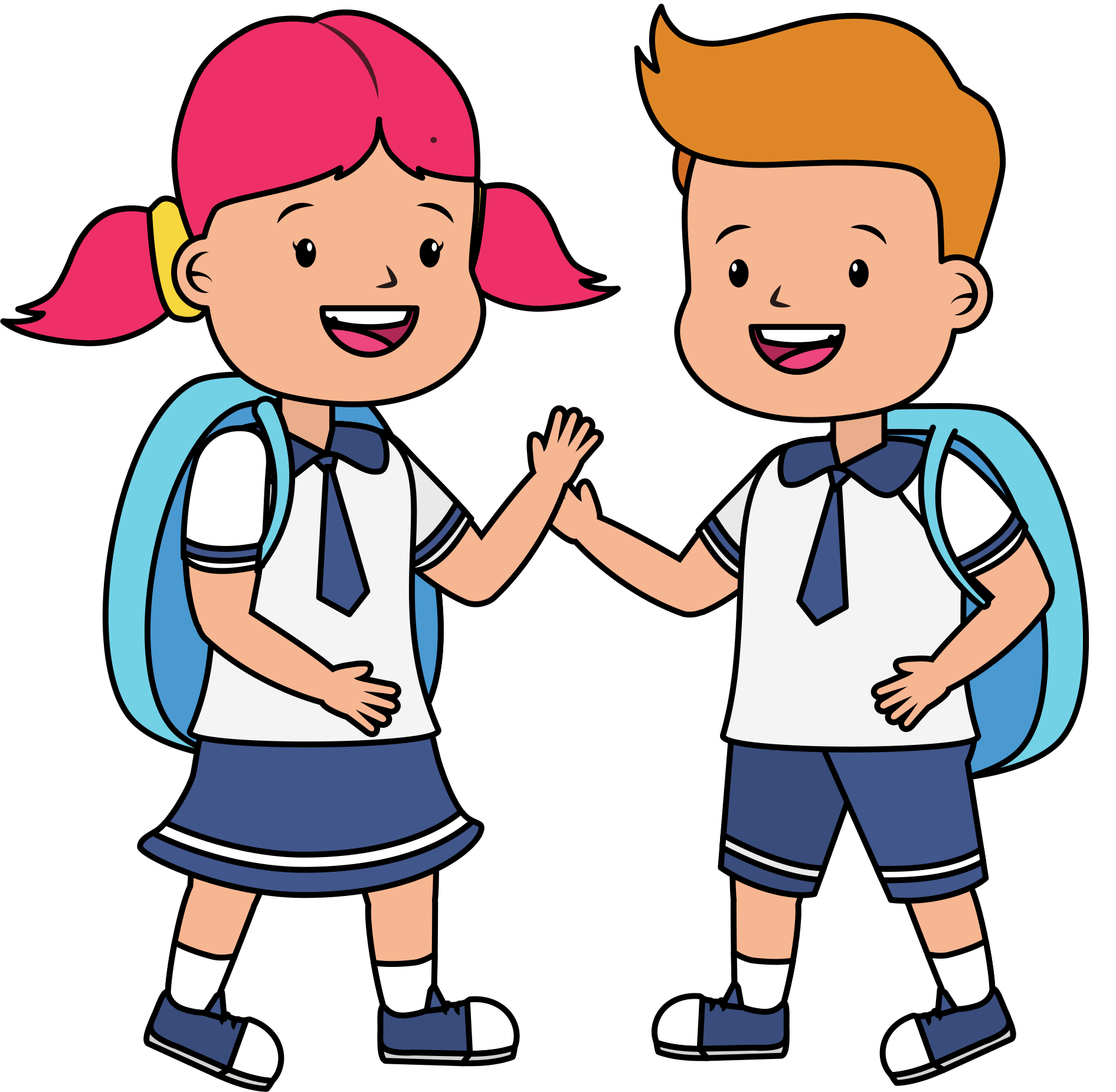 OUR FRIENDS ARE GOD'S GIFTS
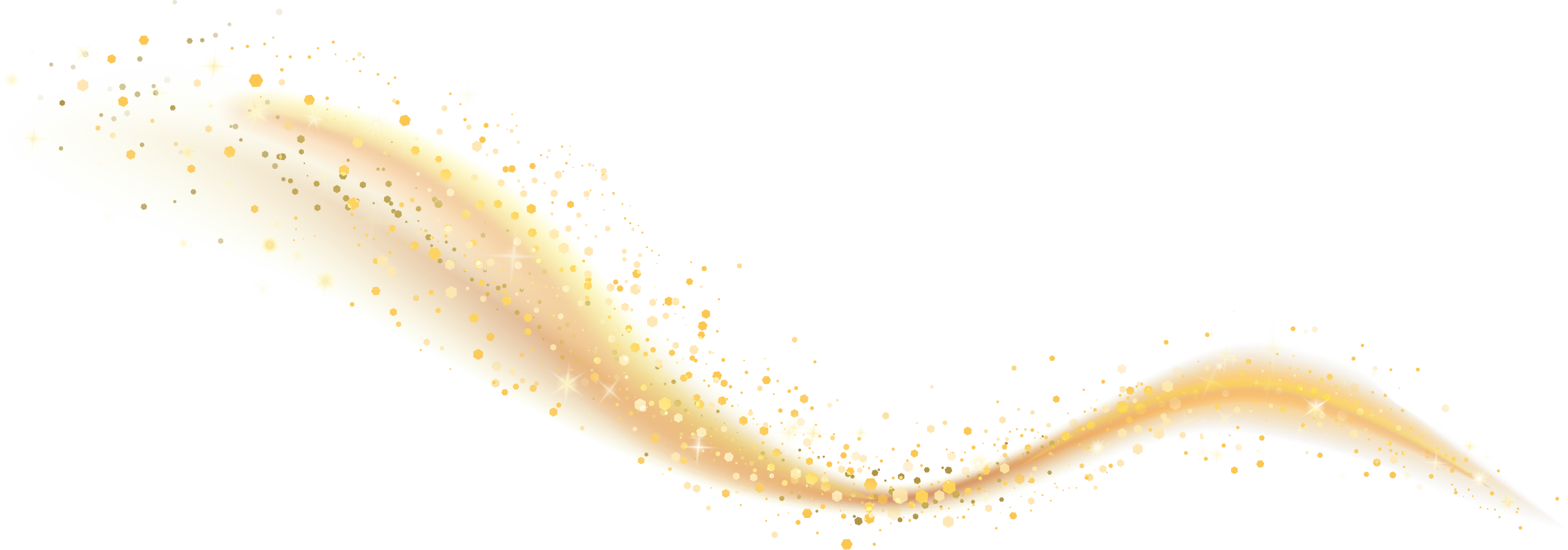 MFC KIDS PROMISE #4
I WILL TELL OTHERS ABOUT JESUS
I WILL LOVE MY ... FRIENDS
BY DOING GOOD DEEDS EVERY DAY
THAT WILL REFLECT GOD’S LOVE.
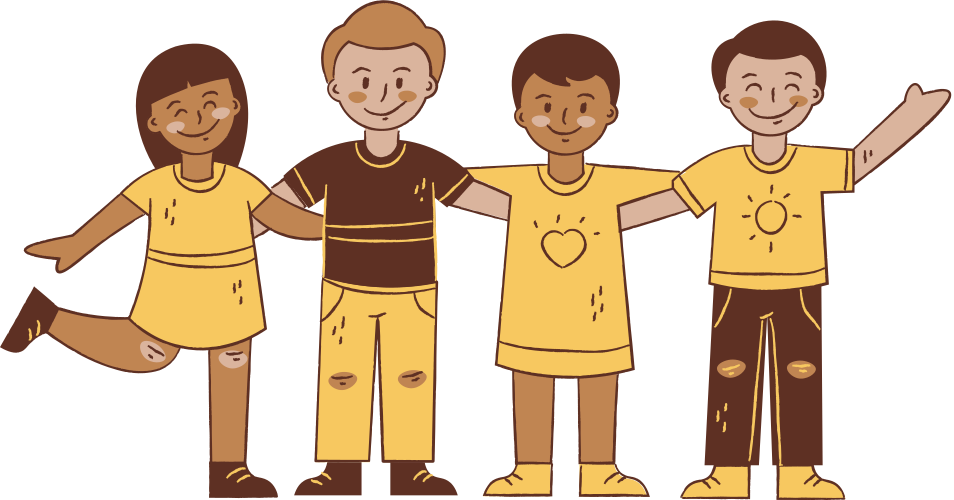 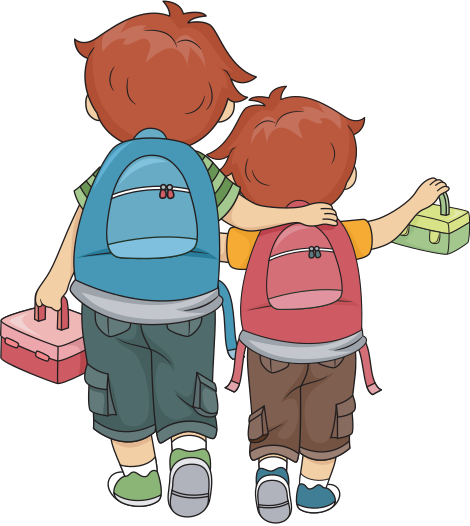 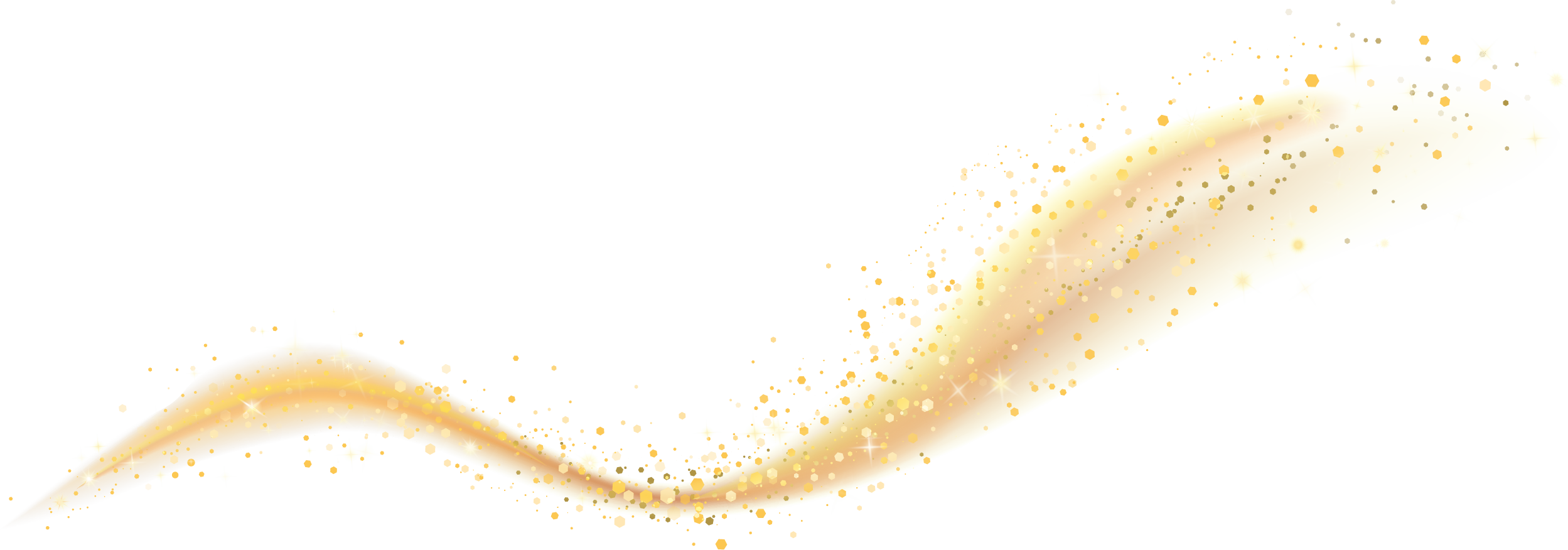 THEY ARE LIKE BROTHERS & SISTERS TO US
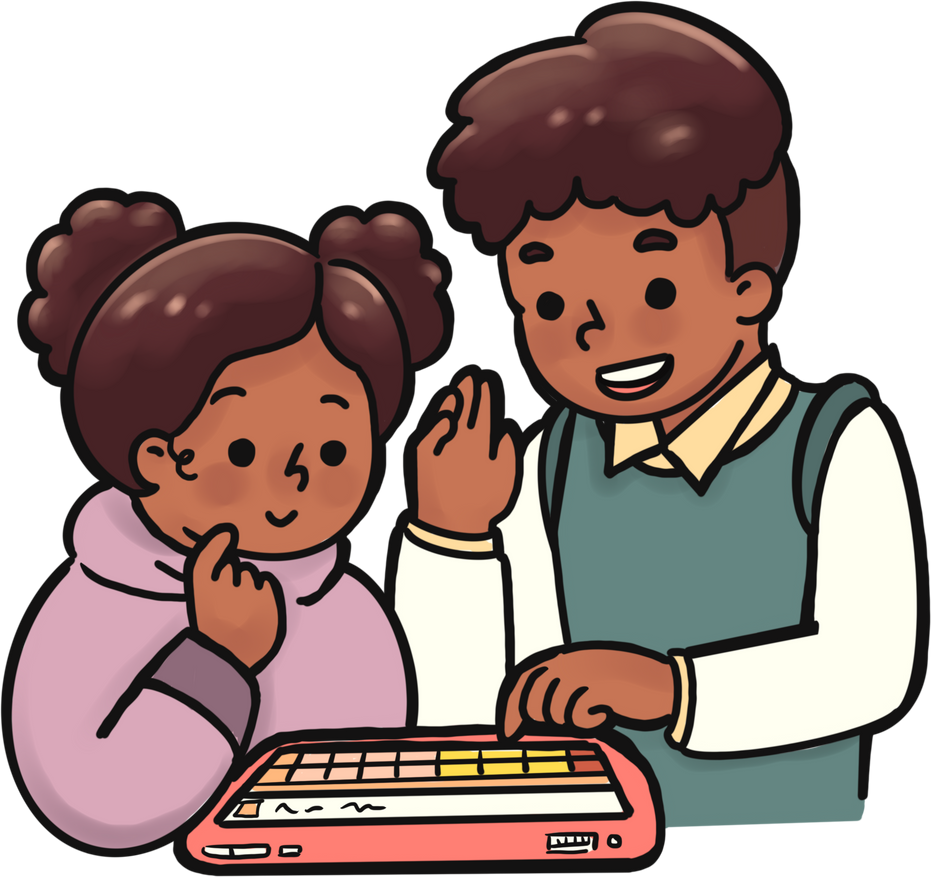 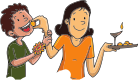 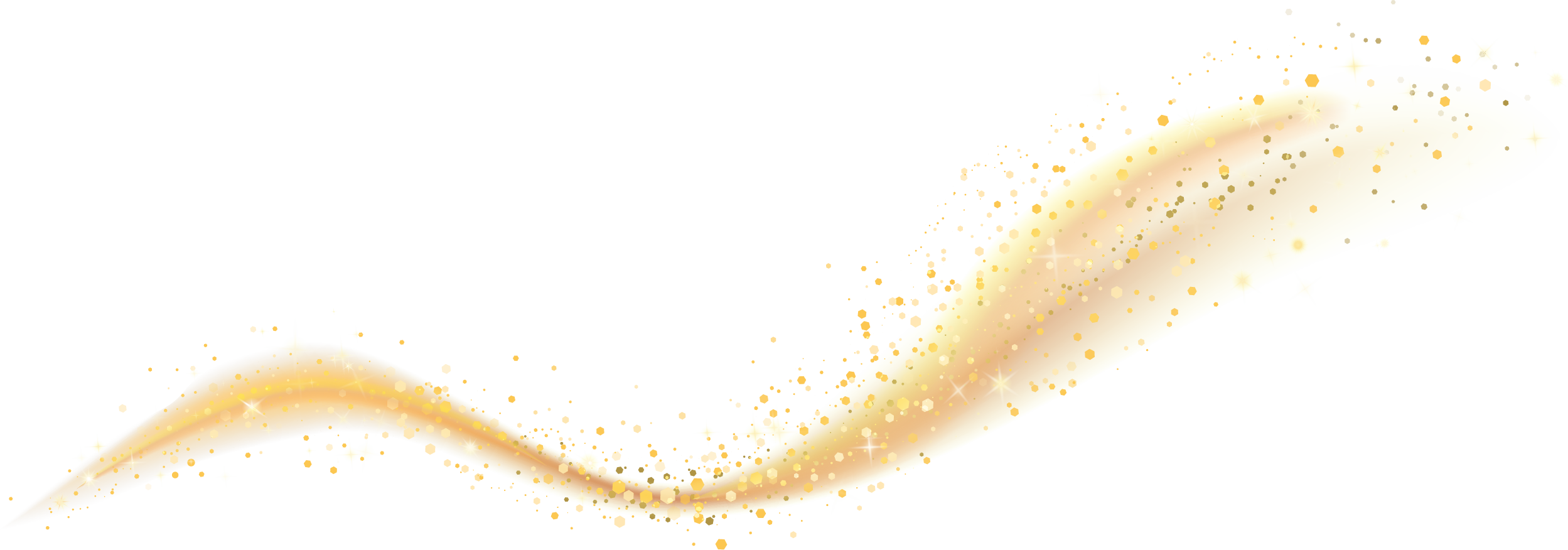 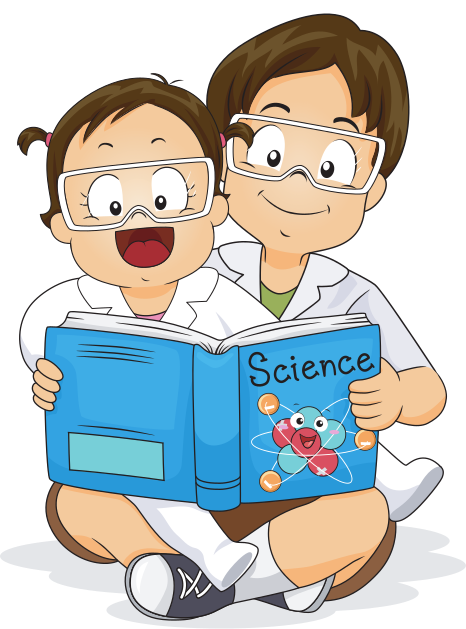 BY DOING
GOOD DEEDS EVERYDAY
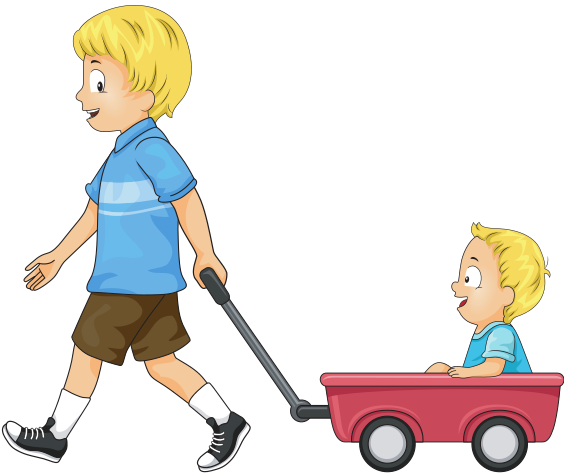 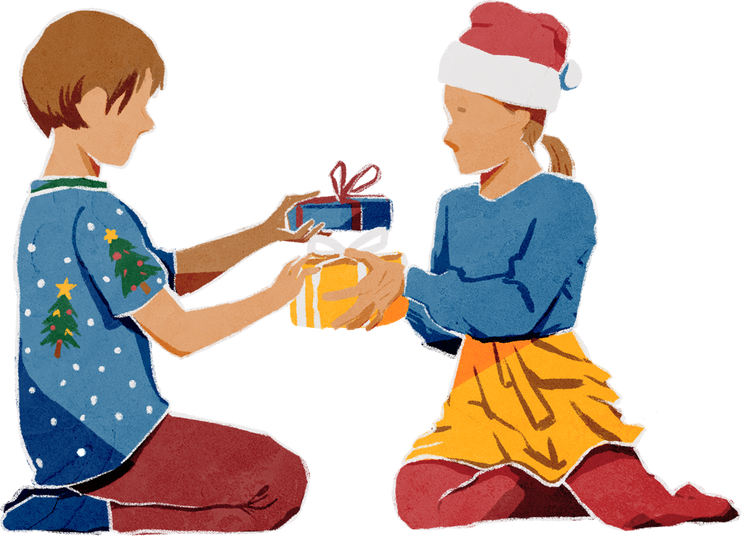 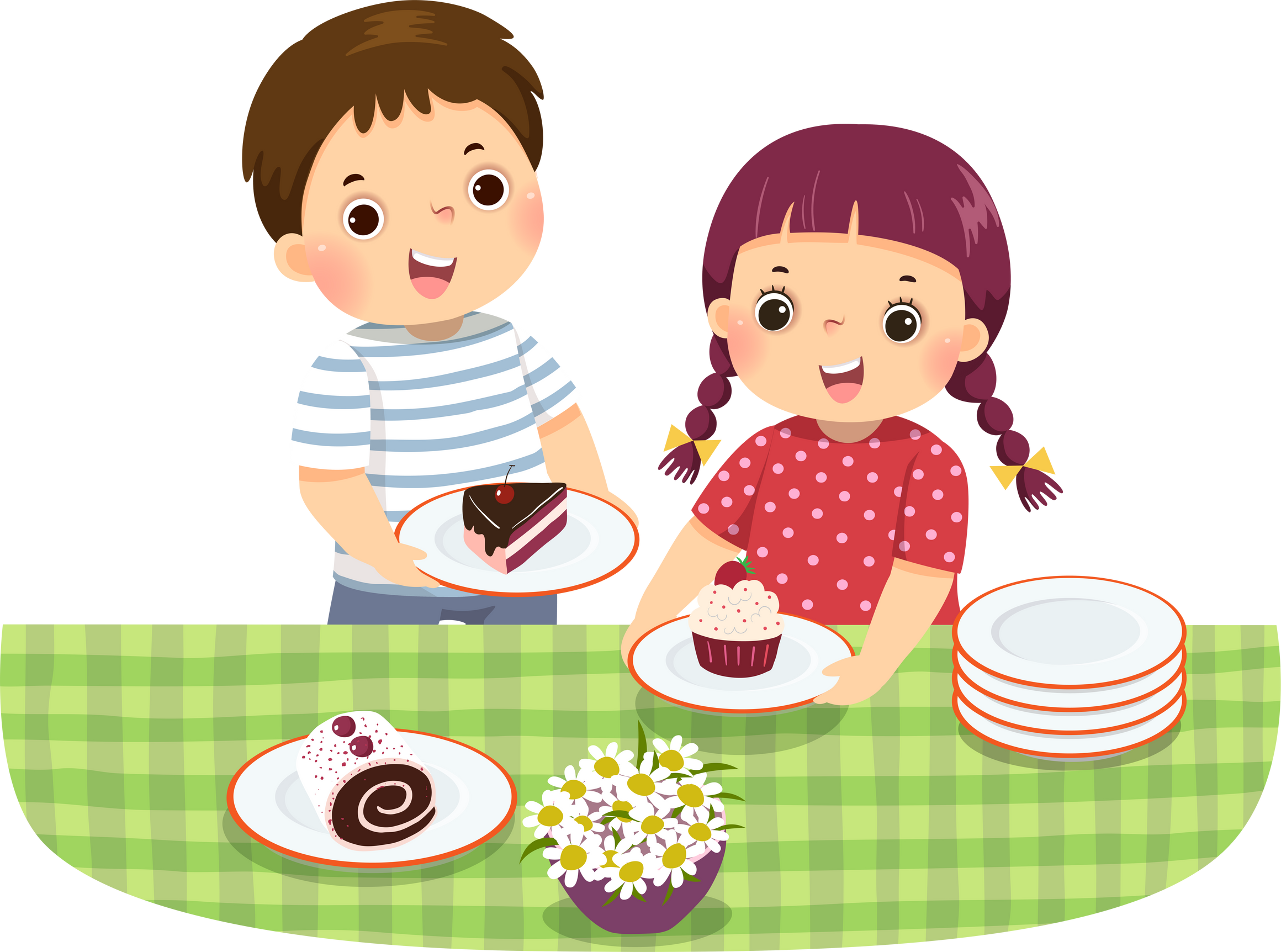 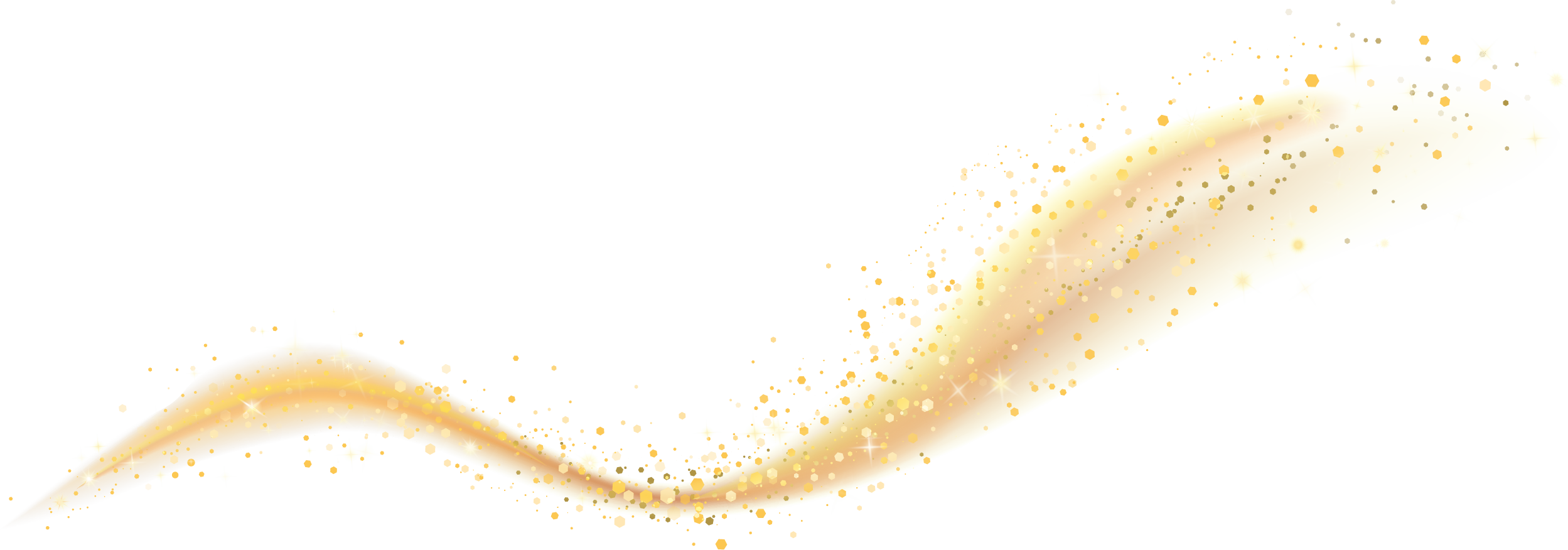 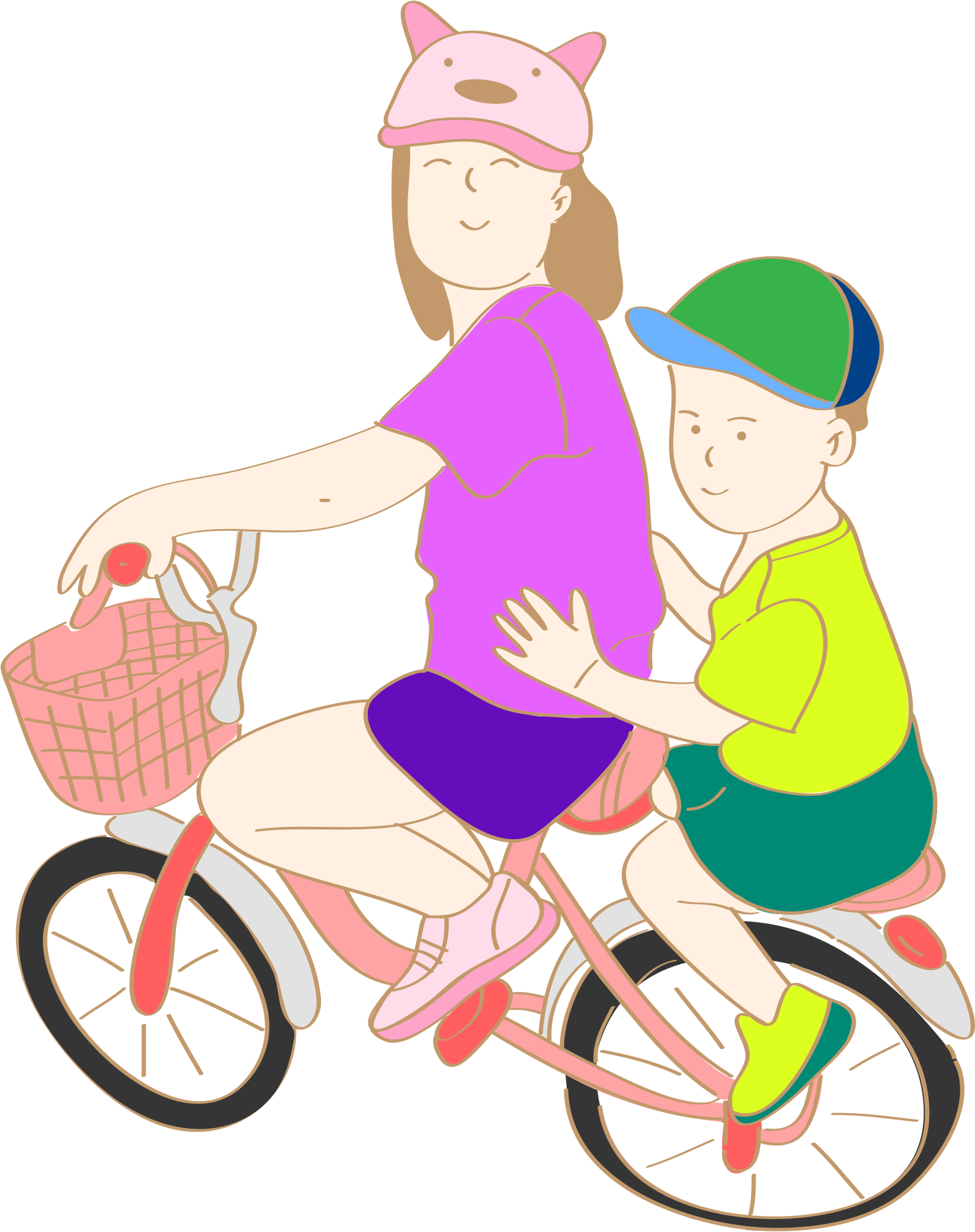 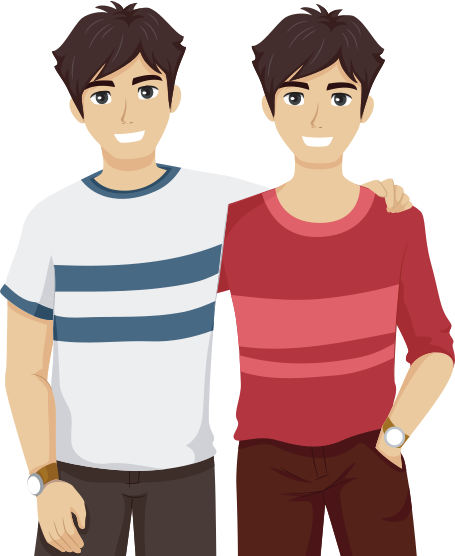 BY BEING AVAILABLE
FOR THEM
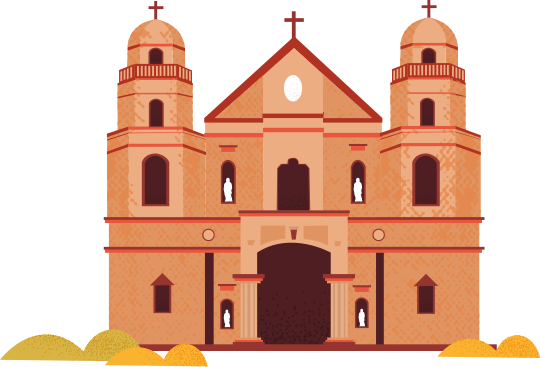 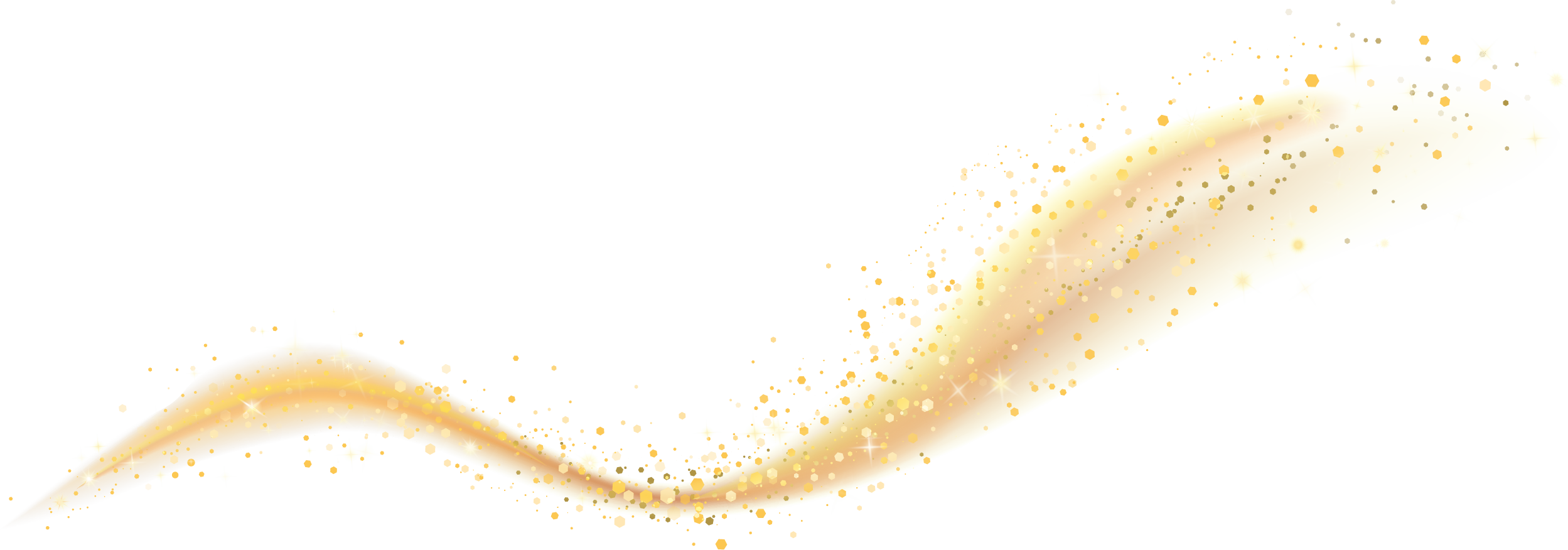 BY PRAYING
FOR THEM
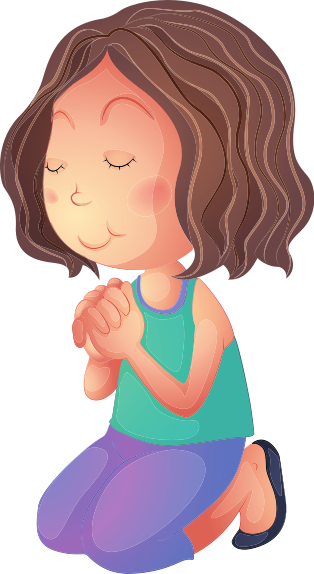 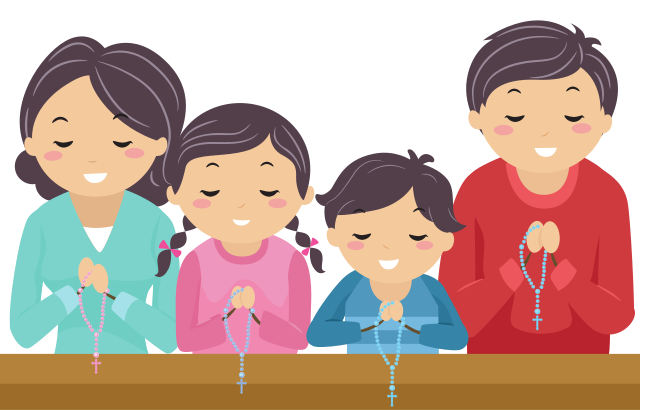 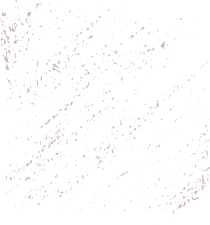 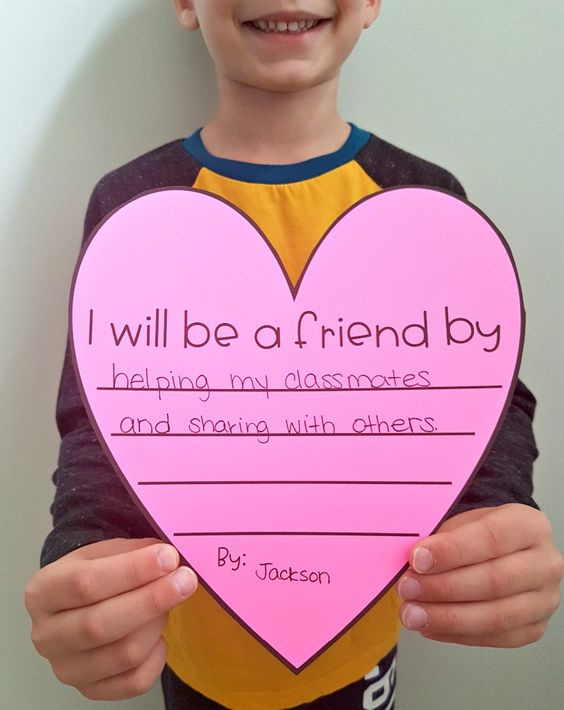 HEART
FOR FRIENDS
Colored Paper
Scissors
Coloring Materials
MATERIALS
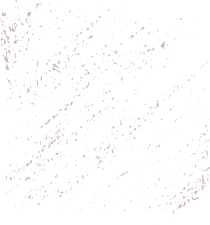 DRAW A BIG HEART ON YOUR COLORED PAPER.

CUT OUT YOUR DRAWING. ASK HELP FROM YOUR PARENTS OR GUARDIANS IN CUTTING THE DRAWING.

WRITE THE WORDS “I WILL BE A FRIEND BY… THEN PUT YOUR ANSWER IN THE MIDDLE OF THE HEART.

WRITE YOUR NAME AT THE BOTTOM OF THE HEART.

TAKE A PICTURE OF YOU WITH YOUR ARTWORK AND POST IT IN SOCIAL MEDIA. IF YOU DON’T HAVE, YOU MAY ASK YOUR PARENTS TO POST IT FOR YOU.
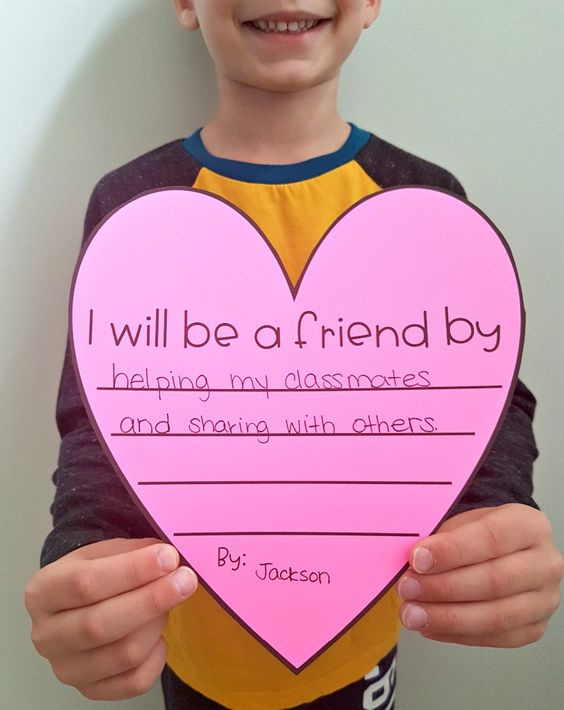 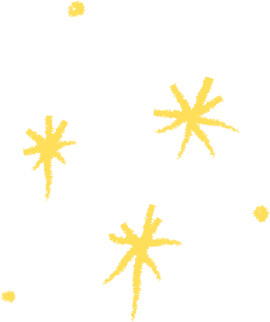 HOUSEHOLD DISCUSSION
WHO/WHAT IS A FRIEND FOR YOU? AND WHY ARE THEY IMPORTANT?

HOW CAN YOU BE A BLESSING TO YOUR FRIEND/S?
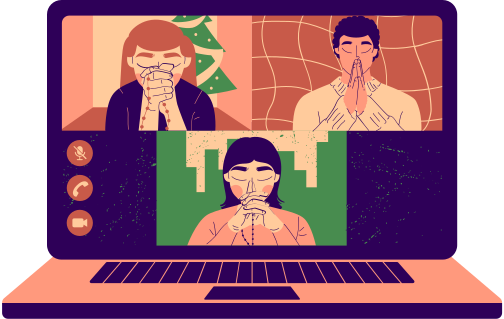 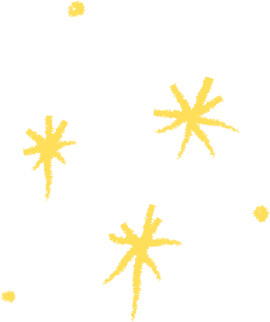 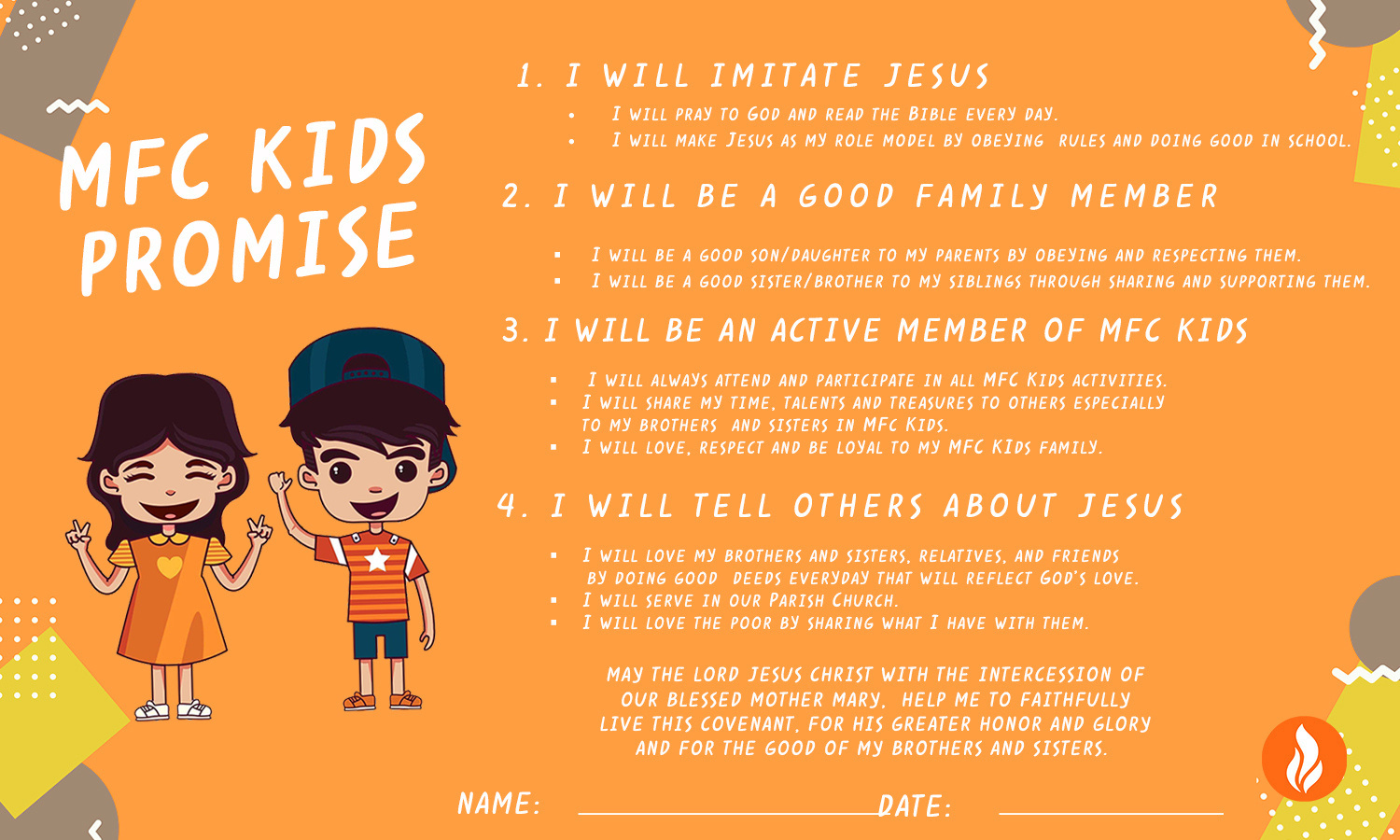 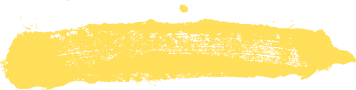 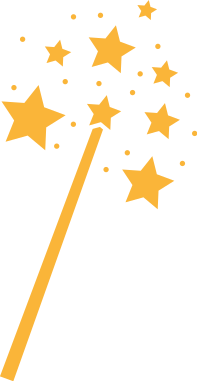 AUGUST Kids Assembly
I AM
BLESSED 
WITH FRIENDS
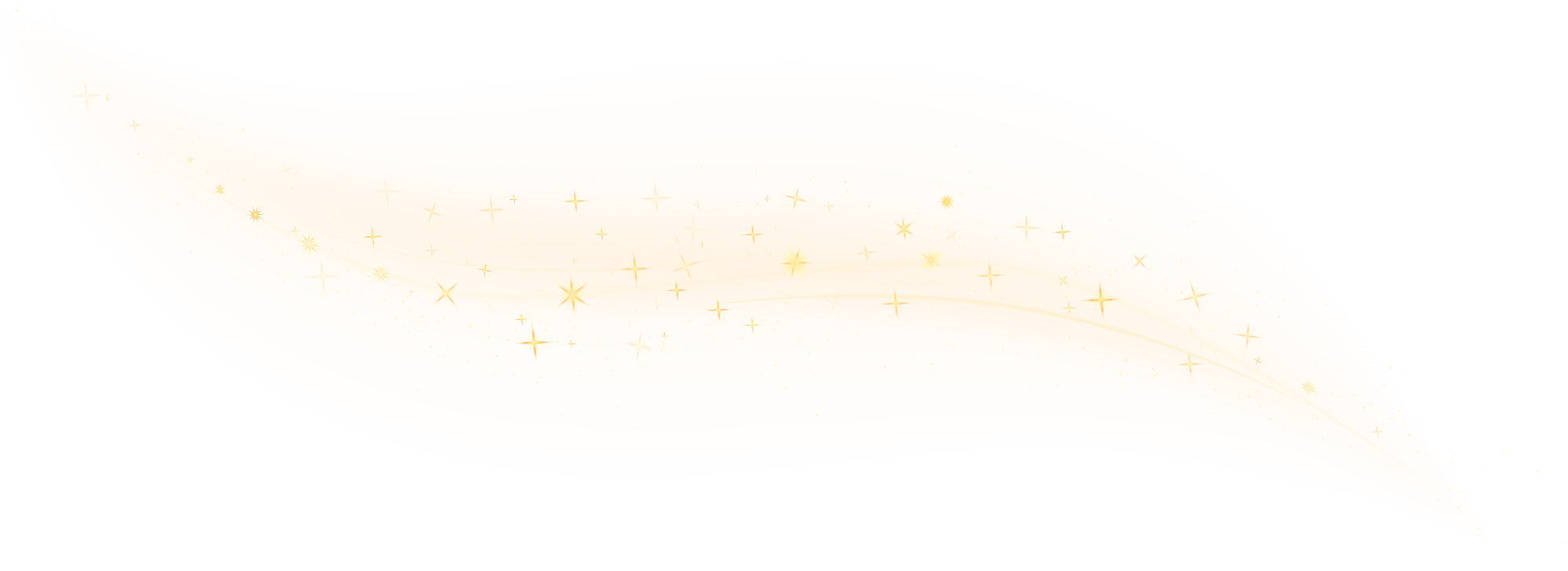 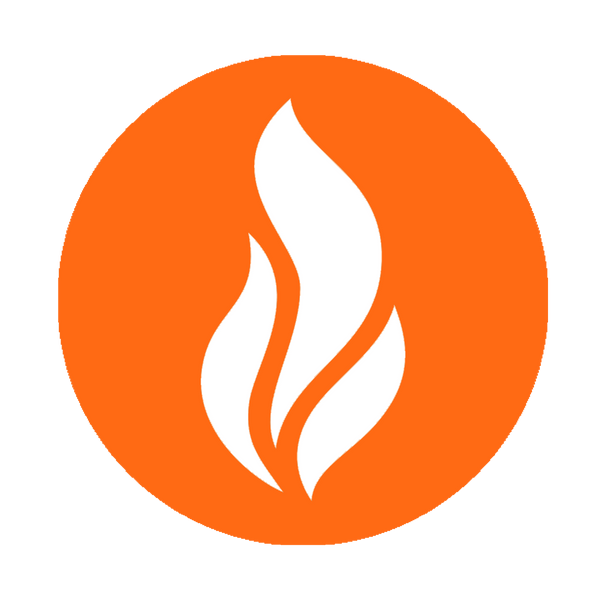